The chemical senses of Taste and Smell
Dr. A. W. Muriithi
Sept 2018
MPD II
References
Berne and Levy: Principles of Physiology

Ganong: Review of Medical Physiology

Guyton: Textbook of Medical Physiology
awm Taste + Smell  MPD II Sept 2018
2
Introduction
Functions of the chemical senses:
Protective
Enhance quality of life
Exteroreceptors – detect changes outside body
Strongly tied to primitive emotional and behavioural functions
Taste and smell thought to play a key role in food selection
Smell allows one to recognize the proximity of other animals or individuals
awm Taste + Smell  MPD II Sept 2018
3
Perfume industry
* presentation; first impressions”
Air fresheners, incense 

Gourmet industry
* “eating is a social event” 	 sharing
 ‘fast food’ industry – artificial sweeteners and flavors
awm Taste + Smell  MPD II Sept 2018
4
GUSTATION
Taste bud: 
Ovoid, epithelial structure
basal, sustenacular (1,2) + receptor cells (3)
Microvilli project into taste pore
Each taste bud receives 50 nerve fibres
Each fibre receives input from 5 taste buds
Receptor cells replaced every 10 days
Receptors degenerate when nerve fibre is severed
awm Taste + Smell  MPD II Sept 2018
5
Distribution of taste buds
Lingual papillae:
Fungiform, vallate, 
(foliate, filliform – do not have taste buds) 

Other locations: 
epiglottis, palate, pharynx, larynx, upper oesophagus. 

Total: 10,000
awm Taste + Smell  MPD II Sept 2018
6
Circumvallate papilla
awm Taste + Smell  MPD II Sept 2018
7
awm Taste + Smell  MPD II Sept 2018
8
Taste
Pathways:
Ant 2/3 tongue – chorda tympani (VIIth)
Post 1/3 tongue – glossopharyngeal (IXth)
The rest – vagus nerve (Xth)
Join: form nucleus tractus solitarius in the medulla 
2nd order neurones ascend in the ipsilateral medial lemniscus to thalamus (ventral posteromedial nucleus)
Unique – no crossing over!
3rd order neurones run in thalamic radiations to the face area of somatosensory cortex
awm Taste + Smell  MPD II Sept 2018
9
Taste Modalities
Sweet, sour, bitter, salt  (water)
All taste buds have the capability to sense these tastes; but they tend to specialize in a particular one

Umami – receptor triggered by glutamate. MSG  pleasant, sweet taste (different from the other basic sweet tastes) DELICIOUS, TASTY  
Flavour enhancer
Chinese Restaurant Syndrome
awm Taste + Smell  MPD II Sept 2018
10
Tongue Map
awm Taste + Smell  MPD II Sept 2018
11
Gustatory Receptors and Transduction  salty taste
SALT: triggered by NaCl. (Na⁺)

main receptor = ENaC; inhibited by amiloride especially in rats

Na⁺ enters salt receptors, depolarizes them; triggers release of glutamate. 

Glutamate depolarizes surrounding afferent neurones
awm Taste + Smell  MPD II Sept 2018
12
Gustatory Receptors and Transduction sour taste
SOUR:  triggered by protons (H⁺)


ENaC receptors permit entry of protons  sour taste

(HCN) hyperpolarization-activated cyclic nucleuotide-gated cation channel may also be involved
awm Taste + Smell  MPD II Sept 2018
13
Gustatory Receptors and Transduction  umami taste
UMAMI: triggered by the activation of mGluR4 (truncated metabotopic glutamate receptor)

Purine 5-ribonucleotides (e.g. IMP and GMP) are agonists
Ageing cheese, seaweeds
awm Taste + Smell  MPD II Sept 2018
14
Gustatory Receptors and Transduction  bitter taste
BITTER: produced by various compounds; mostly poisons e.g strychnine

Involves activation of G protein-linked receptors such as gustducin (about 24 in humans)
Gustducin  cyclic nucleotides;  formation of DAG and inosital phosphates    depolarization
awm Taste + Smell  MPD II Sept 2018
15
bitter taste - continued
NB: Multiple different bitter pathways exist
Some substances bypass the receptor and act directly on the G proteins (Quinine)
Others inhibit phospholipase that metabolizes cGMP
                                                                                        
Remember that GMP is an agonist in umami taste perception
awm Taste + Smell  MPD II Sept 2018
16
Gustatory Receptors and Transduction  sweet taste
SWEET: produced by sugars; saccharin (molecules that have very different structures)

Substances act via the G protein gustducin; possibly via different receptors (natural sugars + synthetic sweeteners)

Sweet-responsive receptors act via cyclic nucleotides and inositol phosphate metabolism
awm Taste + Smell  MPD II Sept 2018
17
‘Taste’ along the git?
awm Taste + Smell  MPD II Sept 2018
18
Taste
Threshold
Concentrations vary with particular substances 
		(eg NaCl – 2000; HCl – 100; sucrose – 10,000; strychnine 
		HCl – 1.6 μmol/L)
Difference in intensity is appreciated when it exceeds 30% change in concentration 

Flavour
Combination of taste, smell, pain, texture, temperature (eg capsaicin produces painful noxious stimuli)                           
   NB - 80% of  ‘taste’ is ‘smell’!
awm Taste + Smell  MPD II Sept 2018
19
Taste vs flavour
awm Taste + Smell  MPD II Sept 2018
20
Taste abnormalities
Sense of taste maybe
Absent (ageusia)
Diminished (hypogeusia)
Disturbed (dysgeusia) 
Sore tongue, ‘dry’ mouth, Sjorgren’s syndrome

Variation in taste may occur due to
Sulfhydryl groups (penicillamine, captopril). However, the effects are temporary
Taste modifier proteins found in certain plants       
		 (eg miraculin makes acids taste sweet)
awm Taste + Smell  MPD II Sept 2018
21
OLFACTION
The olfactory mucosa occupies a 5 cm² area in roof of nasal cavity. Yellowish mucous membrane covered with mucus
Supporting and progenitor cells; receptor cells (approx 10 – 20 million). These latter are the neurons (lifespan = few weeks)
Olfactory rods are dendrites with surface-projecting cilia. 10 – 20 cilia per receptor neuron
awm Taste + Smell  MPD II Sept 2018
22
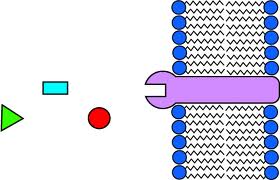 awm Taste + Smell  MPD II Sept 2018
23
Olfactory Bulb
Complex globular synapses (olfactory glomeruli) formed by axons of receptors contacting 1° dendrites of mitral and tufted cells within the olfactory bulb

Periglomerular cells inhibit neurons that connect glomeruli (glutamate is released from tufted + mitral cells which then excites granule cells)

Granule cells have no axons 
(release GABA & inhibit tufted and mitral cells); 
make reciprocal synapses with lateral dendrites of mitral and tufted cells
awm Taste + Smell  MPD II Sept 2018
24
Olfactory pathways
Olfactory cortex
Axons of mitral and tufted cells pass through intermediate and lateral olfactory stria to olfactory cortex
Frontal lobe: lateral + anterior orbitofrontal gyri.             R > L; thus cortical representation = asymmetrical 
Some fibres project to amygdala (emotional responses)
Others project to entorhinal cortex (olfactory memories)
awm Taste + Smell  MPD II Sept 2018
25
Olfactory Threshold
Chemical substances must dissolve in mucus and contact olfactory epithelium
Olfactory receptors are extremely sensitive (eg chloroform 3.3; oil of peppermint 0.02; artificial musk 0.00004 mg/L of air)

Humans can recognize over 10,000 different odours  (particle size: 3 – 20 carbon atoms)
Concentration  of odorant must change by 30% before it is detected
Strong odours 
– have high water + lipid solubility
awm Taste + Smell  MPD II Sept 2018
26
Olfactory Signal Transduction
Humans have about 10³ different odourant receptors. Discrimination is very sensitive 
(1% of human genome is dedicated to the making of the receptors of smell)
Receptors are coupled to heterotrimeric G proteins which act via:-
Adenylyl cyclase + cAMP
Phospholipase C + products of phosphatidyl inositol hydrolysis
Majority open cation channels  inward-directed Ca²⁺ current
awm Taste + Smell  MPD II Sept 2018
27
Odourant-Binding Proteins
OBPs concentrate odourants and transfer them to the receptors
They enable lipophilic molecules to cross the hydrophilic mucous that lines the nasal epitheilum

Vomeronasal organ: Pit in anterior ⅓ of the nasal septum (in the vomer). Deals with pheromones (smell and sexual function); not as well developed in man.
Receptors project to accessory olfactory bulb, and then to amygdala and hypothalamus (ie those areas responsible for ingestive + reproductive behaviour)
awm Taste + Smell  MPD II Sept 2018
28
awm Taste + Smell  MPD II Sept 2018
29
Sniffing and Pain
The olfactory mucosa is poorly ventilated in man. 
Sniffing is a semi-reflex: in man it occurs when a new odour draws one’s attention
Eddy currents - form as air is warmed; they also assist in ventilation of olfactory mucosa

Trigeminal nerve fibres have naked endings in olfactory mucosa
Stimulated by irritation, giving characteristic odour of menthol, chlorine, peppermint
Initiate sneezing, lacrimation, respiratory inhibition
awm Taste + Smell  MPD II Sept 2018
30
Adaptation and Abnormalities
Continual exposure to a particular smell   perception
Due to rapid adaptation. 
Mediated by Ca²⁺+ acting on cyclic nucleotide-gated ion channels (CNG A4), via calmodulin

Abnormalities of smell include:-
Anosmia (absence of sense of smell)
Hyposmia (diminished sense of smell)
Dysosmia (distorted sense of smell)
		 with advance in age (due to  olfactory threshold)
awm Taste + Smell  MPD II Sept 2018
31
Thank you

I wish you the very best during the end of year exams
awm Taste + Smell  MPD II Sept 2018
32